Figure 6. Collateralization of Ctip2-positive CPn cells to the adjacent motor area. (A) Ctip2 was expressed in CPn ...
Cereb Cortex, Volume 24, Issue 9, September 2014, Pages 2362–2376, https://doi.org/10.1093/cercor/bht088
The content of this slide may be subject to copyright: please see the slide notes for details.
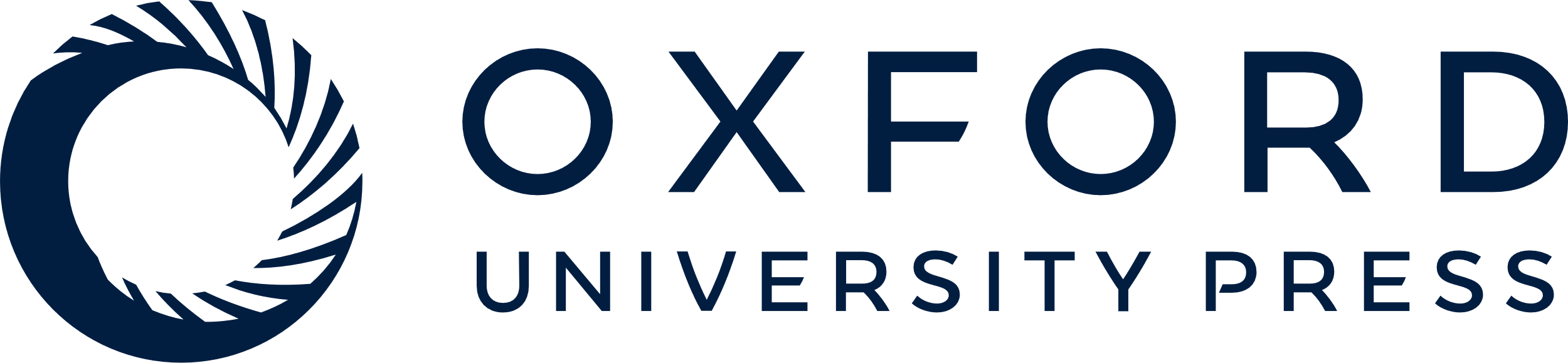 [Speaker Notes: Figure 6. Collateralization of Ctip2-positive CPn cells to the adjacent motor area. (A) Ctip2 was expressed in CPn cells, but not in COM cells. CPn and COM cells were retrogradely labeled with a Fast Blue injection into the ipsilateral pons (arrowheads) and a CTB555 injection into contralateral M2 (arrows), respectively. Note that CPn cells were immunopositive for Ctip2 (arrowheads), whereas COM cells were immunonegative for Ctip2 (asterisks). (B) The percentages of Ctip2-positive cells among L5 CC cells, which were labeled retrogradely by CTB555. Upper left, the proportion of L5a and L5b CC cells in M2 (upper panel; 4 rats) and M1 (lower panel; 3 rats). CC cells were much more abundant in L5a of M2 and at similar levels in L5a and L5b of M1. Upper right, the proportion of Ctip2-positive cells among L5 CC cells. Ctip2-positive cells were very scarce in L5b and were mainly in L5a of both M2 and M1. L5a CC cells exhibited more positivity for Ctip2 in M2 than that in M1 (P < 0.01; chi-squared test). Lower panel, M2 CC cells positive (arrowheads) and negative (arrows in left and asterisks in right) for Ctip2.


Unless provided in the caption above, the following copyright applies to the content of this slide: © The Author 2013. Published by Oxford University Press. All rights reserved. For Permissions, please e-mail: journals.permissions@oup.com]